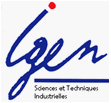 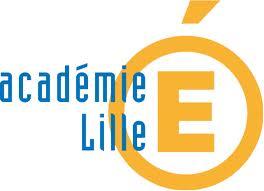 PNF IEN
28 mars 2013
Réflexions pédagogiques autour des enseignements en baccalauréat professionnel
L’organisation des enseignements
 La continuité formation-évaluation
La gestion de l’alternance
L’utilisation des ressources numériques
Eléments de constat
L’organisation des enseignements
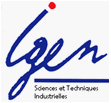 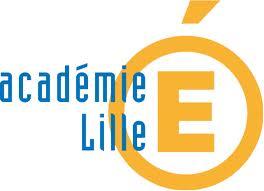 Des problèmes structurels 
Offre de formation 
Mécanisme d’orientation – affectation
Contraintes règlementaires
Des problèmes de gestion de l’autonomie
Concepts de la réforme pas toujours maîtrisés
Des contraintes humaines prépondérantes
Des problèmes pédagogiques nouveaux
Gestion de l’hétérogénéité
Adaptation des contenus aux parcours
Formation et évaluation par les compétences
L’organisation des enseignements
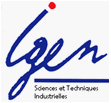 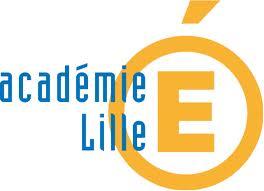 Eléments complémentaires
Un problème sociétal insoluble ?
… une nécessité, améliorer la qualité pédagogique des enseignements
Objectifs poursuivis
L’organisation des enseignements
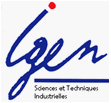 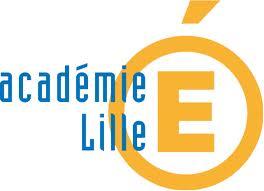 Thèmes et/ou Centres d’Intérêtchoisis pour constituer une progression pédagogique cohérente
A partir des…
Proposer une série de séquences de formation pour les 3 années, associées à des fiches pédagogiques facilitant la construction des séances
Référentiels
Supports didactiques et professionnels de formation
Durées de formationpar thèmes et CI compatibles avec la durée totale de formation
Les éléments pour bâtir une progression
L’organisation des enseignements
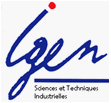 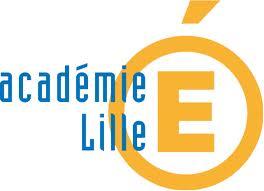 L’organisation pratique des activités
Concept de séquence
Thèmes / CI
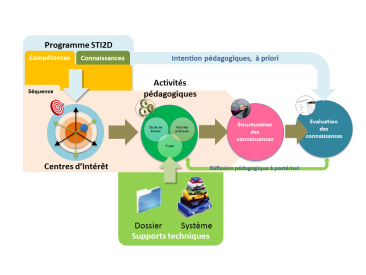 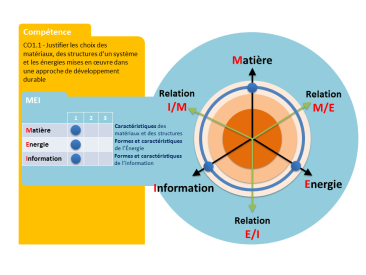 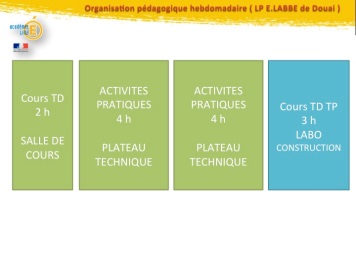 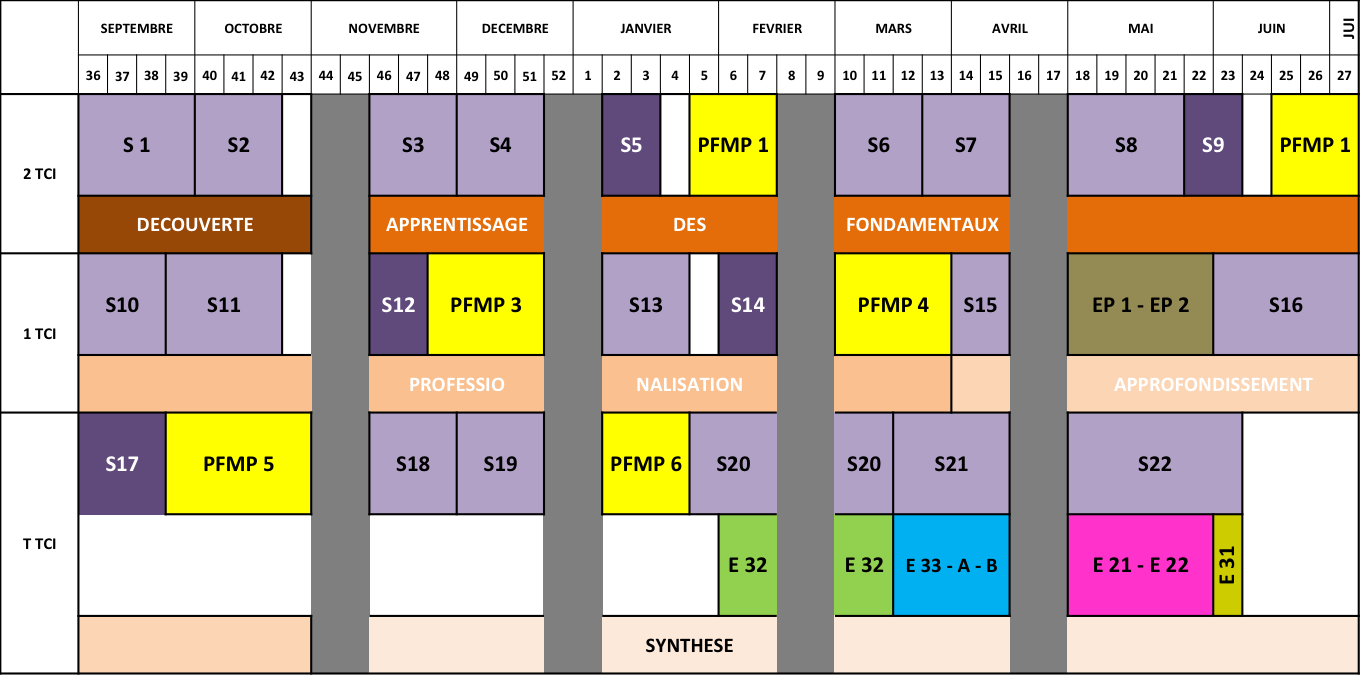 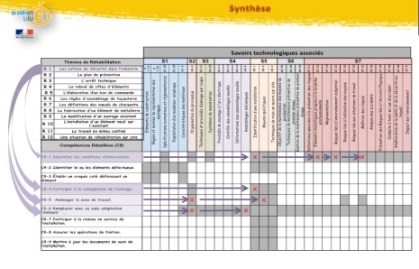 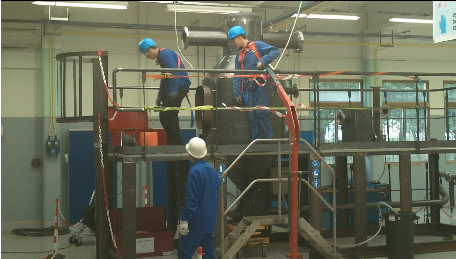 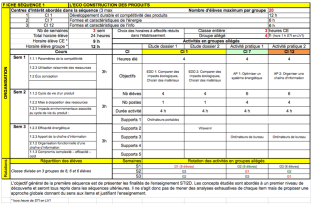 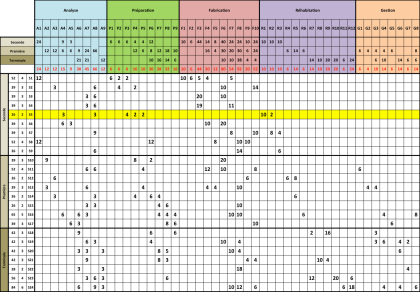 Les supports
matrices compétences/thèmes/savoirs
Fiches synthétiques d’une séquence
Les compétences
La continuité formation évaluation
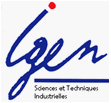 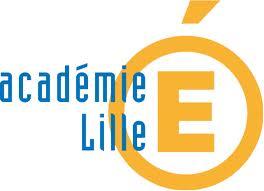 Un objectif : faire acquérir et évaluer des compétences
Une notion de compétence progressive
Un principe unique d’évaluation et de notation, les grilles :
Positionnement Evaluation Rapide Rigoureux par Indicateurs Normalisés
La continuité formation évaluation
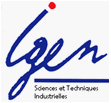 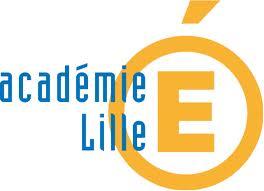 Les grilles PERRIN
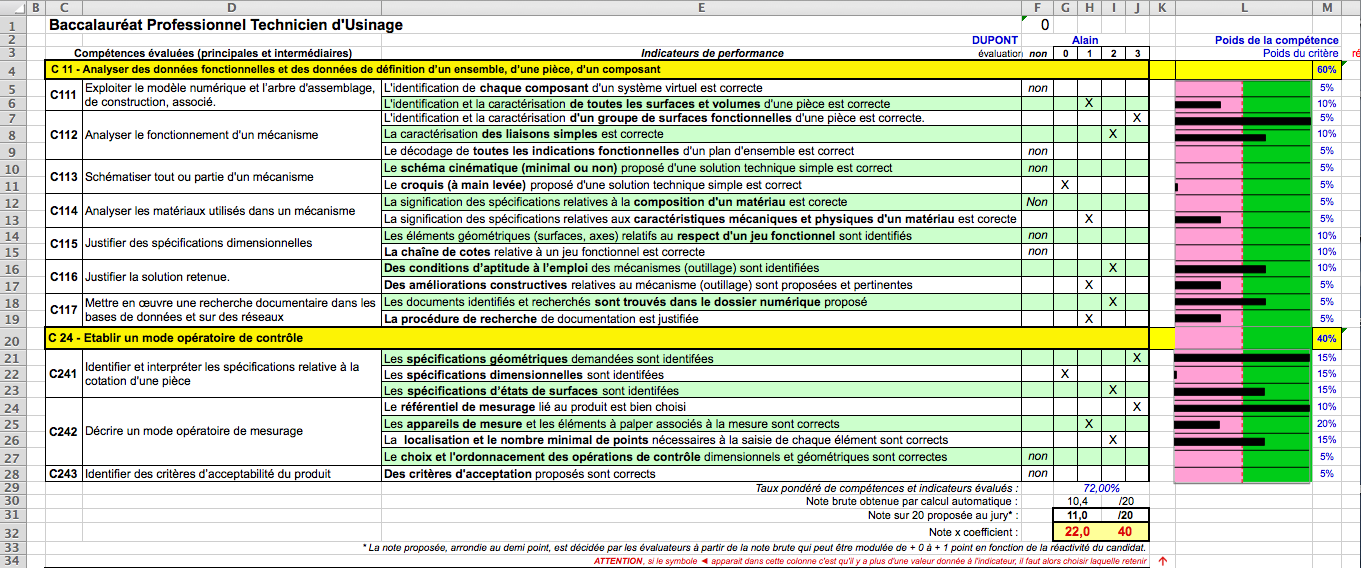 Compétences intermédiaires associées
Indicateurs de performance
Performances mesurées
Compétences à évaluer
Graphe de position
Les grilles PERRIN
La continuité formation évaluation
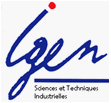 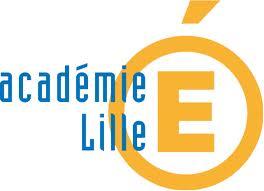 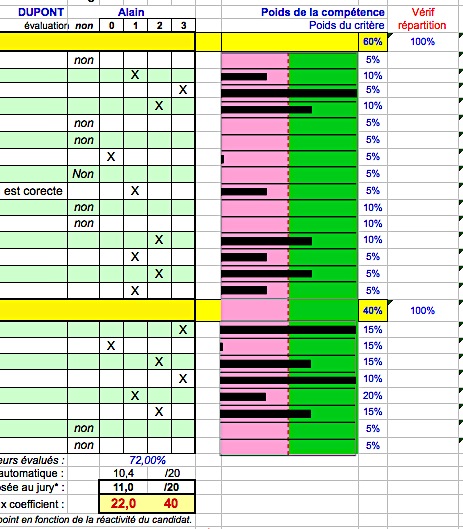 Poids de la compétence intermédiaire
Choix des indicateurs retenus
Répartition du poids des critères
Vérification de la répartition des poids
Graphe d’affichage des critères d’évaluation
% de critères évalués
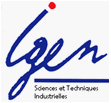 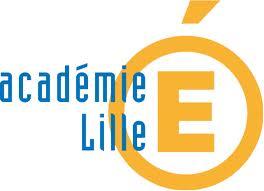 La gestion de l’alternance
Livret de suivi des compétences
Un objectif : établir une véritable complémentarité entre les lieux de formation
Le temps en entreprise, un temps de formation
Un changement de posture du jeune à prendre en compte
Des outils de suivi utilisables par le tuteur
…
L’utilisation des ressources numériques
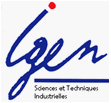 Environnement
Informatique
sur plateforme
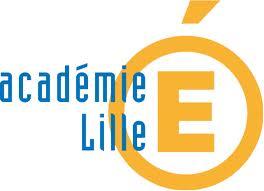 Activités et environnements
Référentiel       et stratégie
Aides méthodologiques
Assistances techniques
Objectif de formation
Formalisation des connaissances
Activités de l’élève
Problématique
Support didactisé
Ressources numériques générales
Ressources numériques disciplinaires
Ressources numériques spécifiques
Support           « technique »